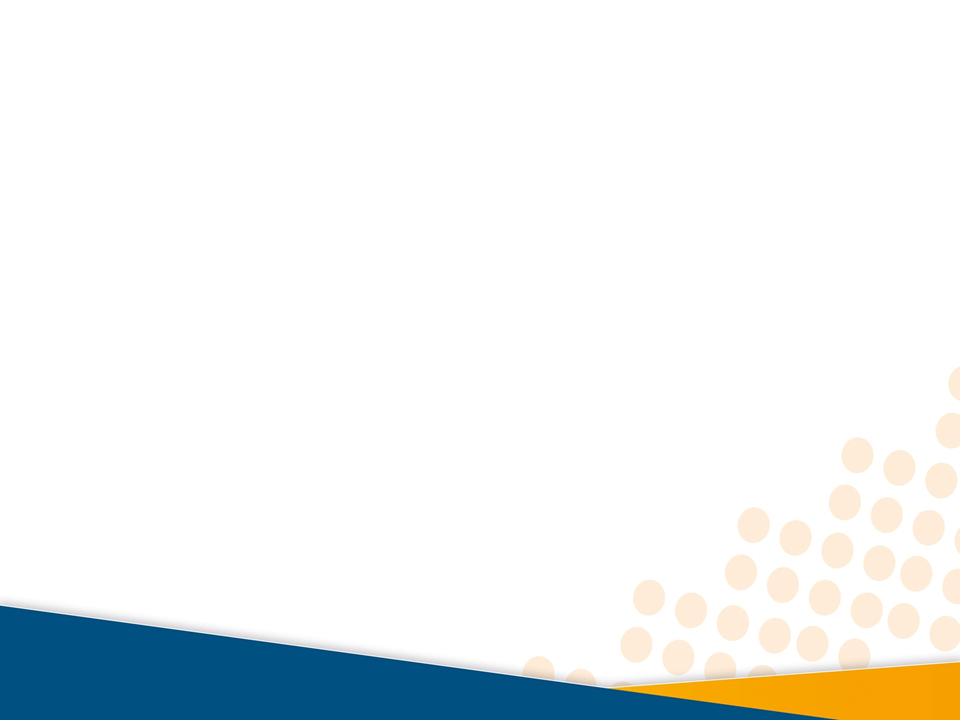 اثر التنظيم فى نجاح المؤسسات التعليمية
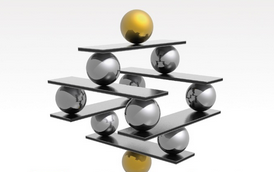 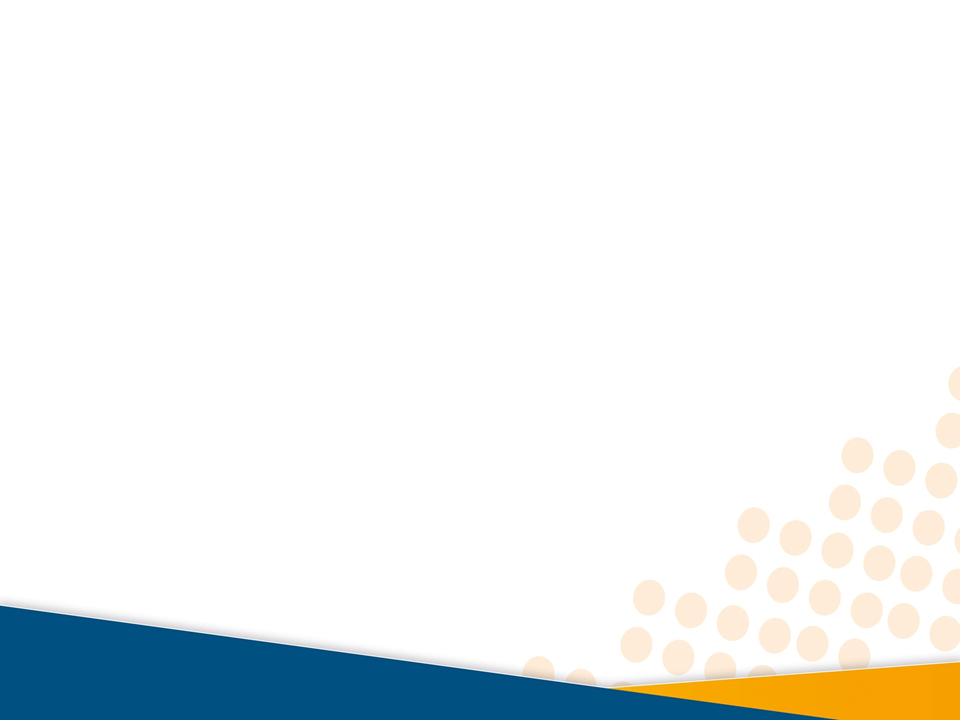 الاتفاقيات
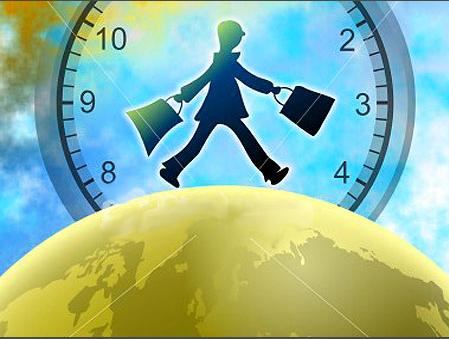 الإلتزام بوقت البرنامج وفترات الاستراحة
 دليل وعيك
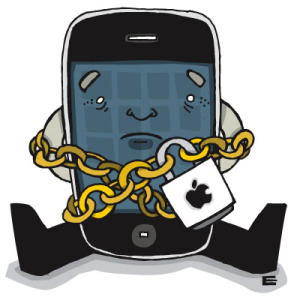 لاتدع هاتفك المتنقل يشوش أفكار من حولك
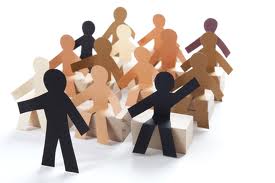 الأسئلة والنقاش متاحة في محتوى البرنامج
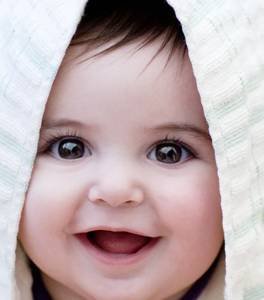 إبتسامتك و تعاونك دليل حب العمل الجماعي
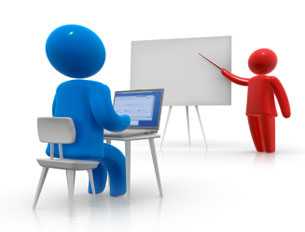 تأقلمك مع المدرب و تنفيذ التمارين يسهل
 استيعاب المادة العلمية
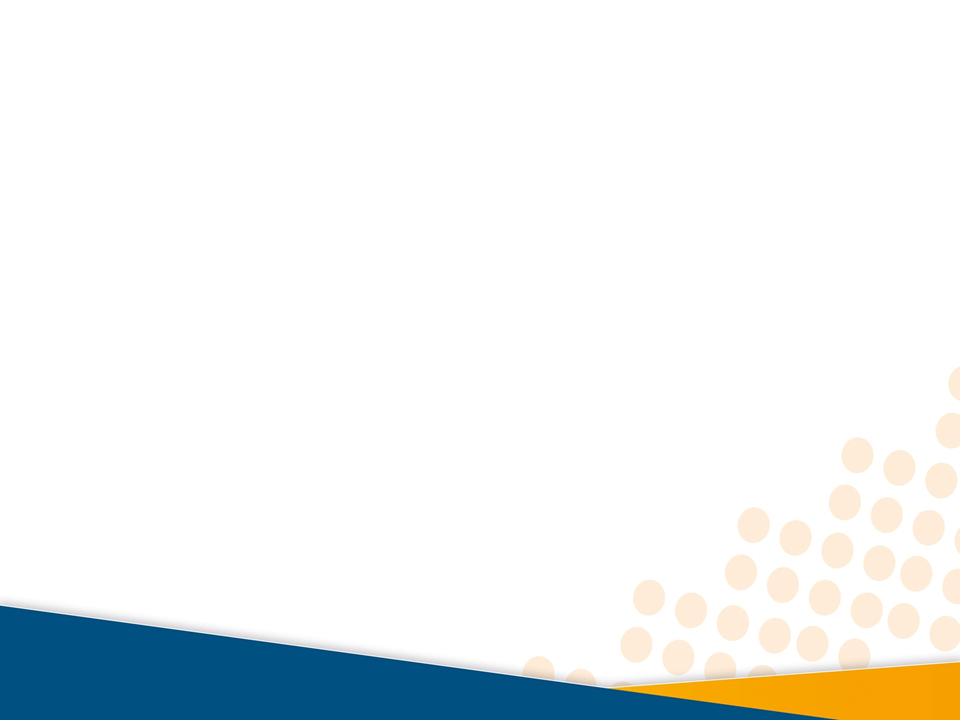 محاور الدورة
مفهوم التنظيم
أساليب التنظيم الإداري
أهداف التنظيم
مبادىء التنظيم الاداري
فوائد التنظيم
فوائد التنظيم الاداري
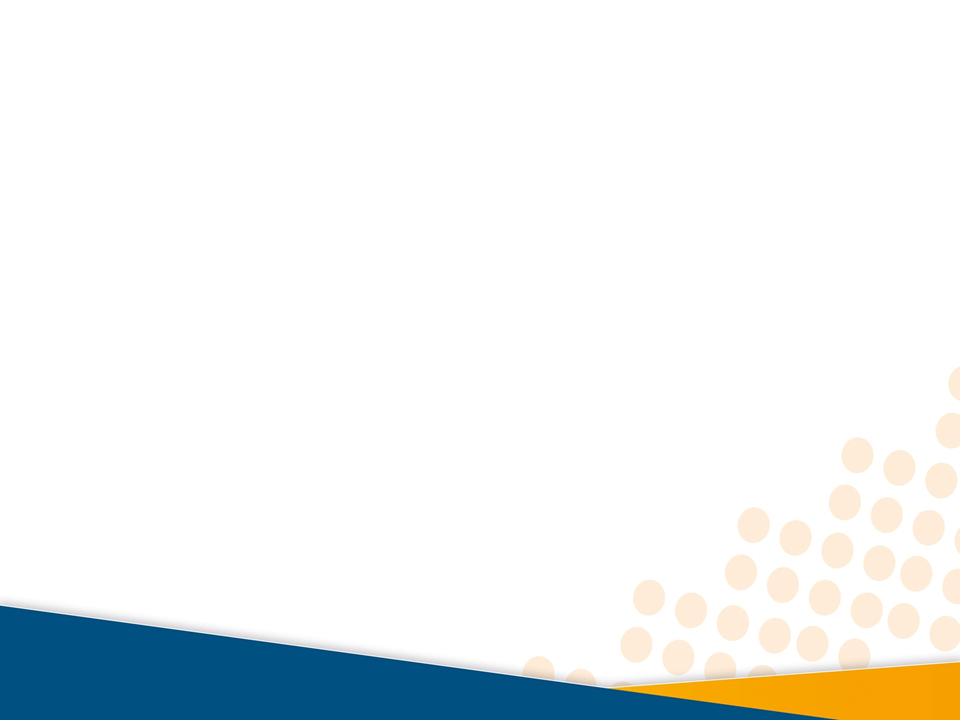 الأهداف التفصيلية للبرنامج التدريبي
التعرف على مفهوم التنظيم  . 
التعرف على أهمية التنظيم ومبرراته .
التعرف على فوائد التنظيم الادارى .
ادراك فوائد التنظيك الادارى .
اكتساب طرق التنظيم الادارى .
ورشة عمل مضغرة على اكتساب مهارات التنظيم
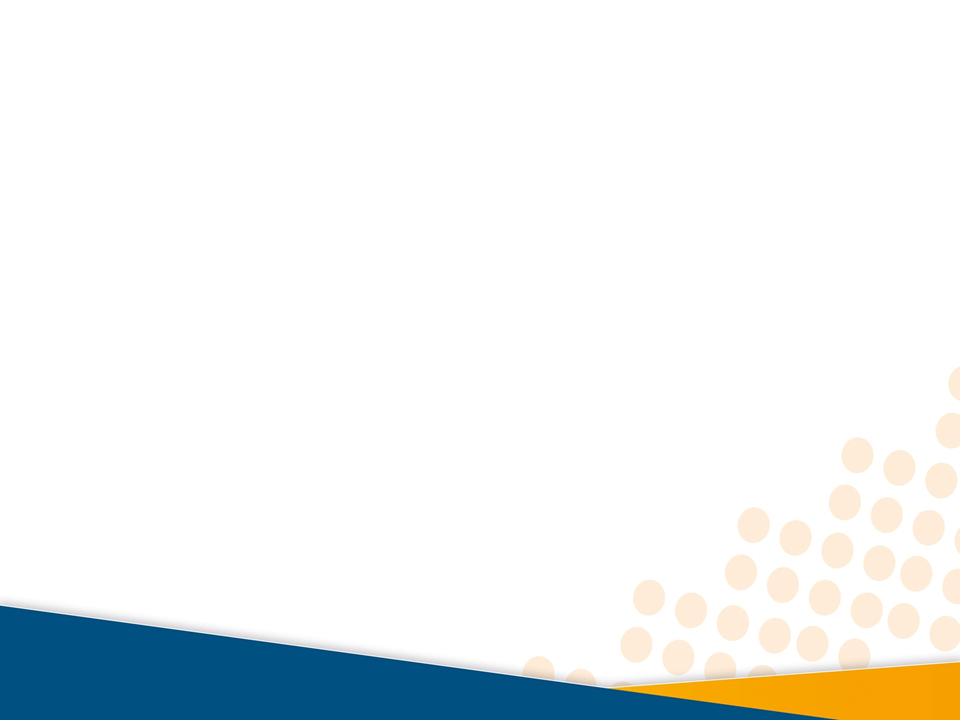 لنبدأ البرنامج
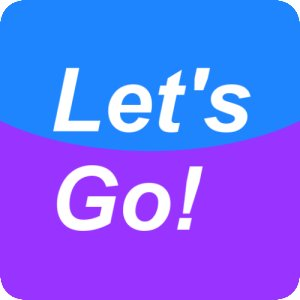 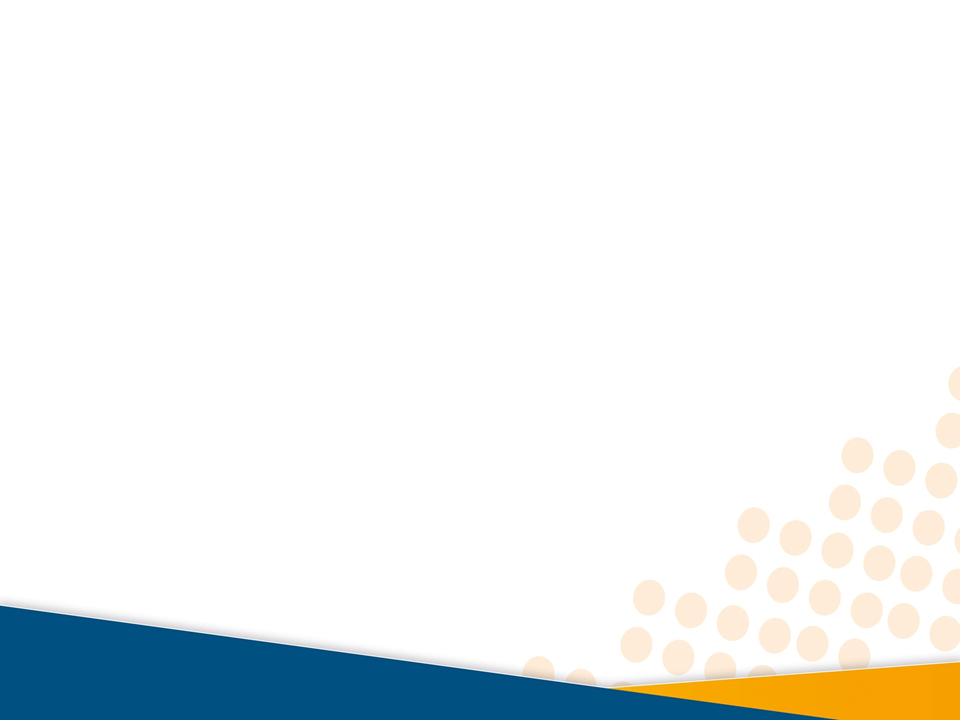 تمرين مقايضة البطاقات
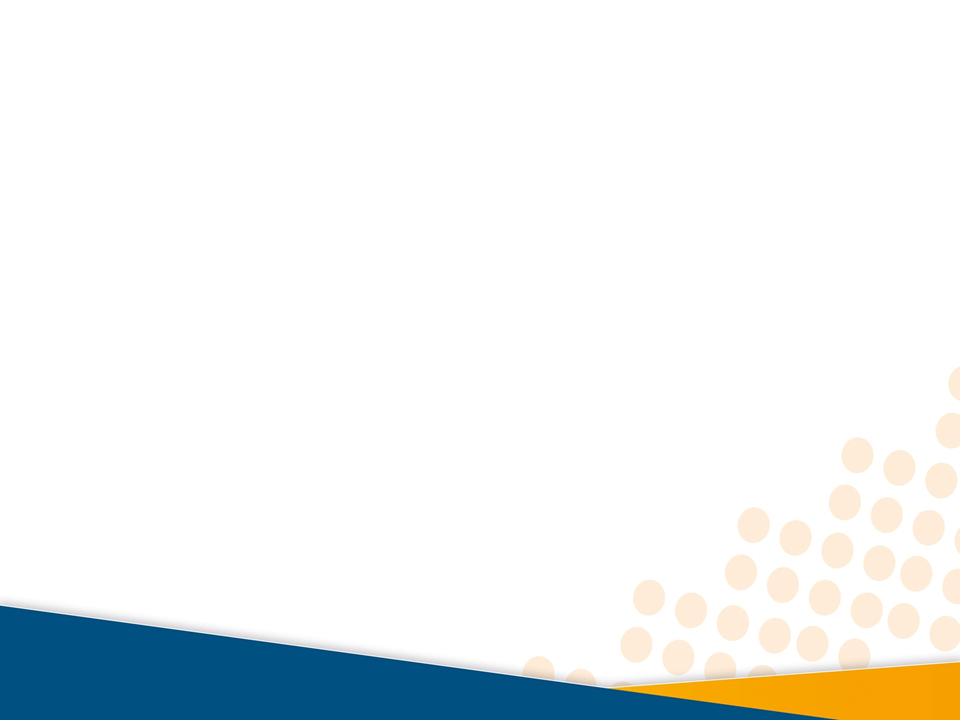 مفهوم التنظيم
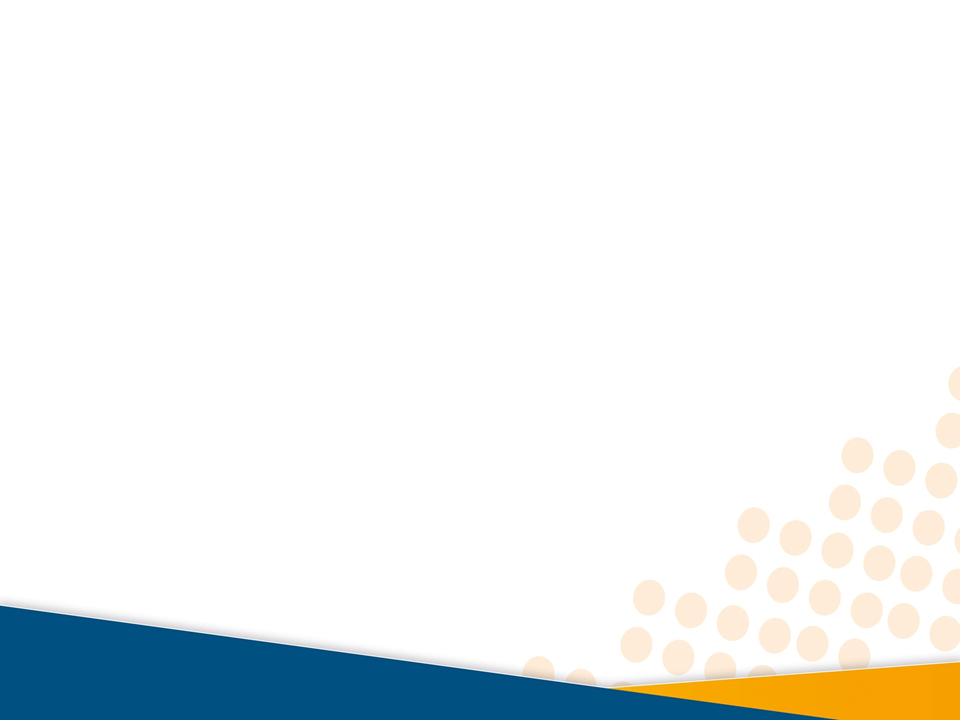 تاريخية التنظيم الإداري
كان علم التنظيم في القرن الثامن عشر، موروثاً عن نموذج القرون الوسطى إذ تم استخدام تشبيهين بشكل متكرر لوصف المجتمع آنذاك:
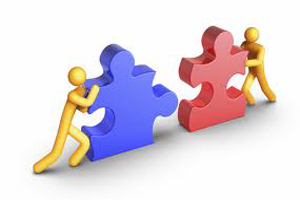 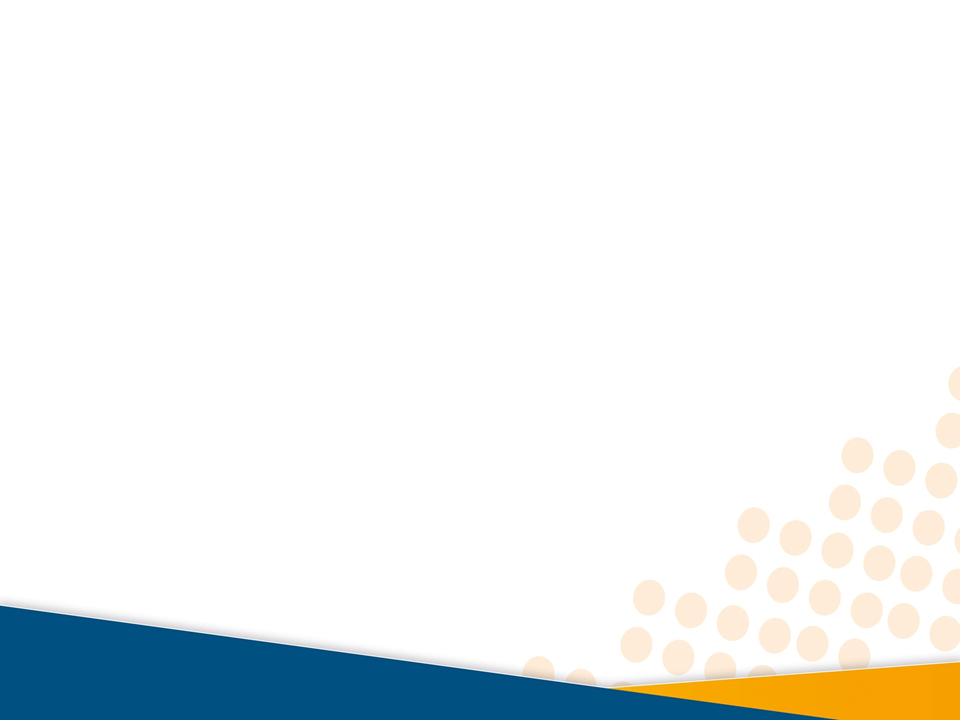 أولهما
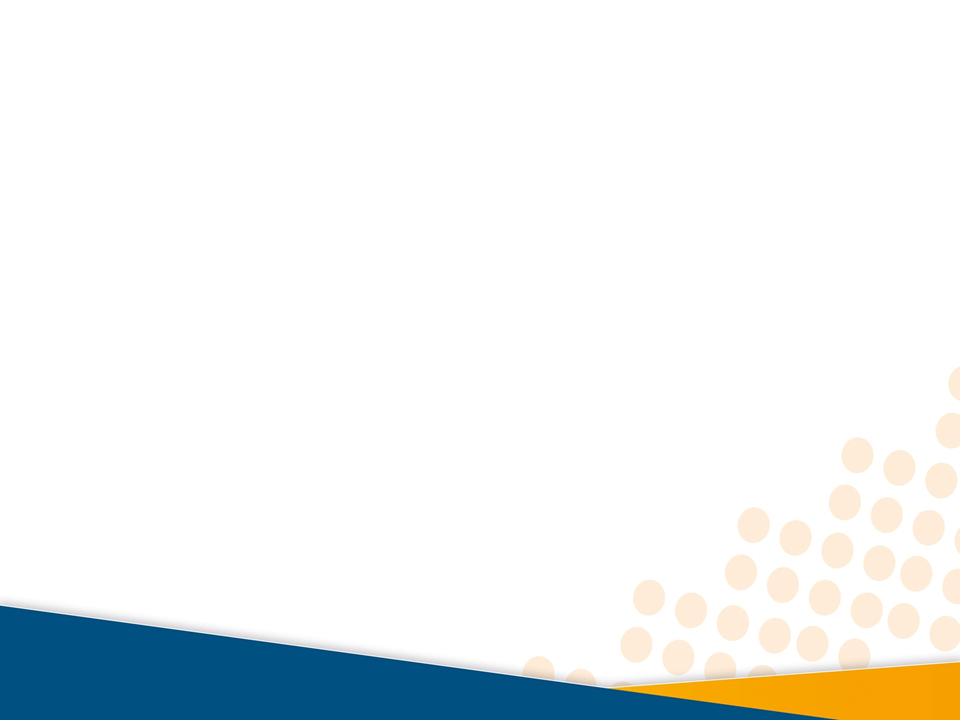 ثانيهما
بعد ذلك ، مثّلت المرحلة الصناعية الميكانيكية تحولاً هائلاً في الحضارة بفعل العلم، واتسمت الروح العلمية في القرن التاسع عشر بفكرة انتصار العلم على الفكر المتخلف والتقليدي من خلال العقلانية التي كان رائدها على  صعيد التنظيم الإداري (فريدريك تايلور ـ F. TAYLOR) وبدأ بتطبيقها في المؤسسات والعمل.